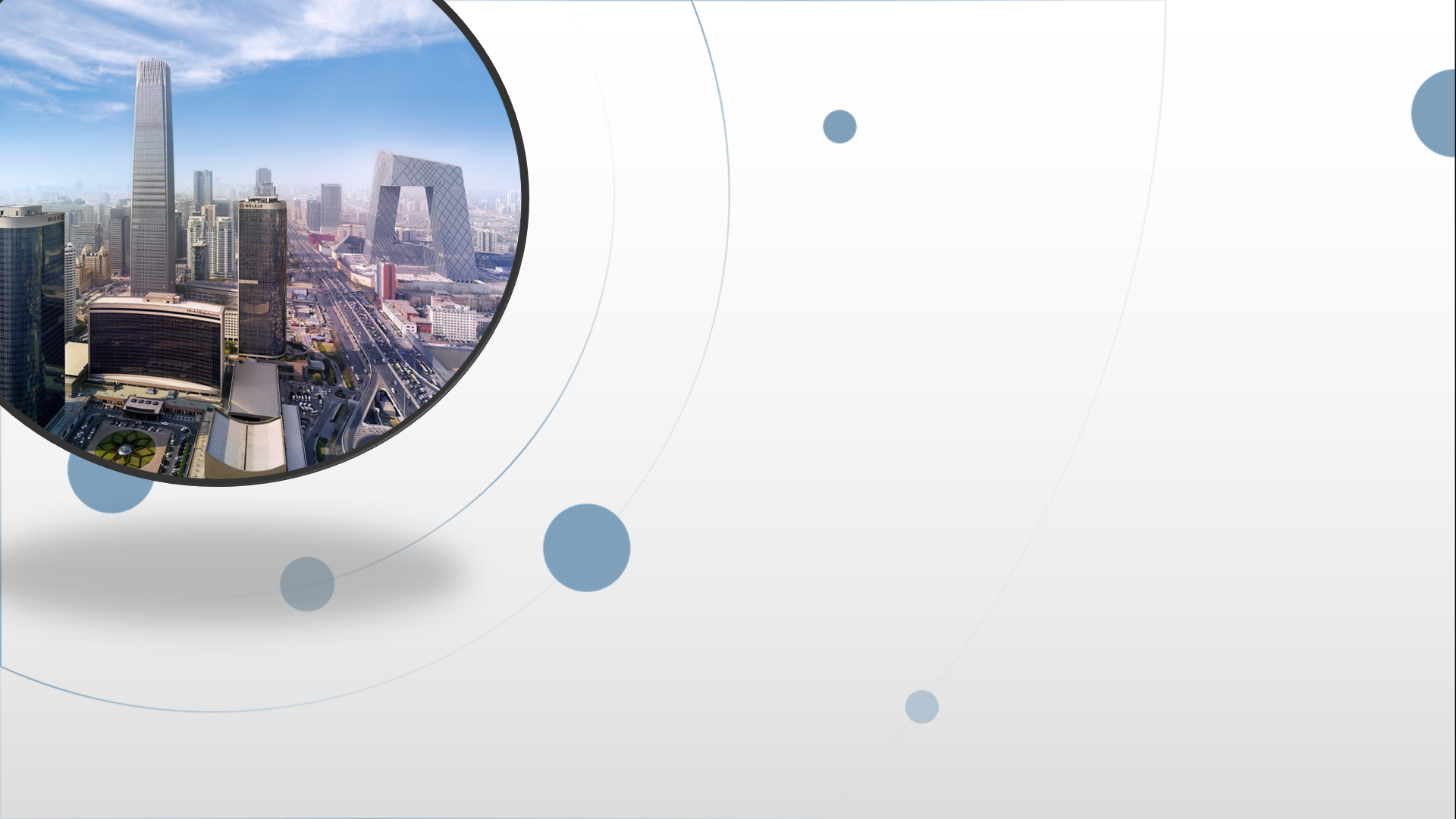 朝阳区线上课堂·高二年级语文
由“疯”探“神”  别有洞天   ——《贝多芬百年祭》赏析
北京十七中  李雪菲
走进贝多芬
出身于德国平民家庭。作品有交响曲《英雄》《命运》《第九交响 曲》；钢琴奏鸣曲《悲怆》《月光》《暴风雨》等。被尊称为“乐圣”。
   在西方，人们对贝多芬的理解，真可谓见仁见智，莫衷一是。雕塑大师罗丹称颂他的音乐庄严、肃穆、崇高；罗曼·罗兰推崇他“用苦难铸成欢乐”的不屈服于命运的坚韧精神；而在萧伯纳这位20世纪上半叶英国文坛最杰出的斗士的笔下，贝多芬则成了“反抗性的化身”，这一论点发前人所未发，颇有见地。
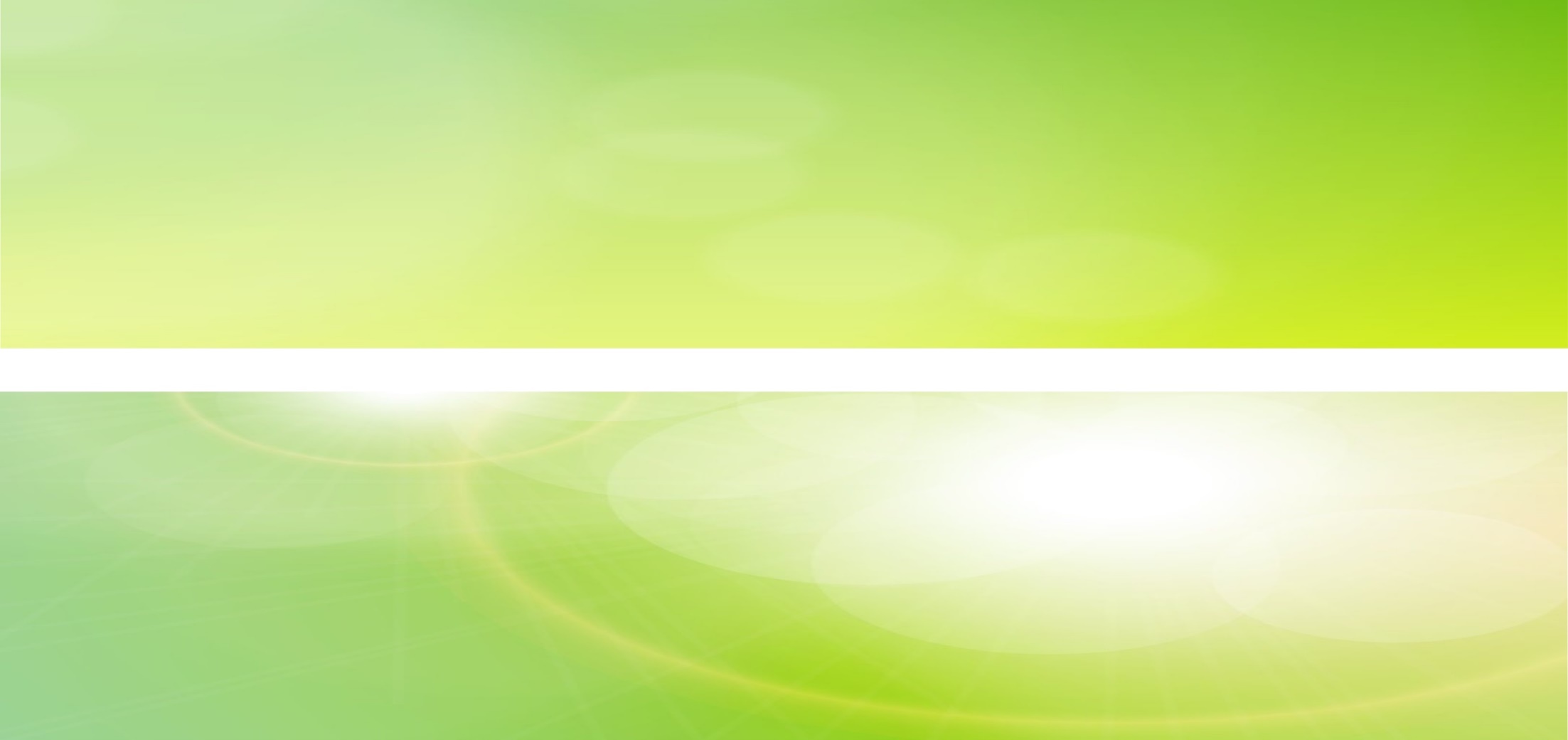 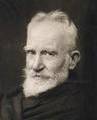 萧伯纳
英国20世纪前半叶最杰出的现实主义戏剧作家，是世界著名的擅长幽默与讽刺的语言大师，代表作有《圣女贞德》《鳏(guān)夫的房产》《巴巴拉上校》。1925年诺贝尔文学奖。
    萧伯纳的戏剧性最突出的特点是紧密结合现实政治斗争，敢于触及资本主义社会最本质的问题，把剥削阶级的丑恶嘴脸暴露在公众面前。在艺术手法上，他善于通过人物对话和思想感情交锋来表现性格冲突和主思想。三十年代初，萧伯纳访问苏联和中国，与高尔基，鲁迅、胡适、徐志摩结下诚挚友谊。
理清文章思路
请想一想：
    第6段开头有一句话“以上就是贝多芬之谜的全部”，“全部”包括几方面内容？
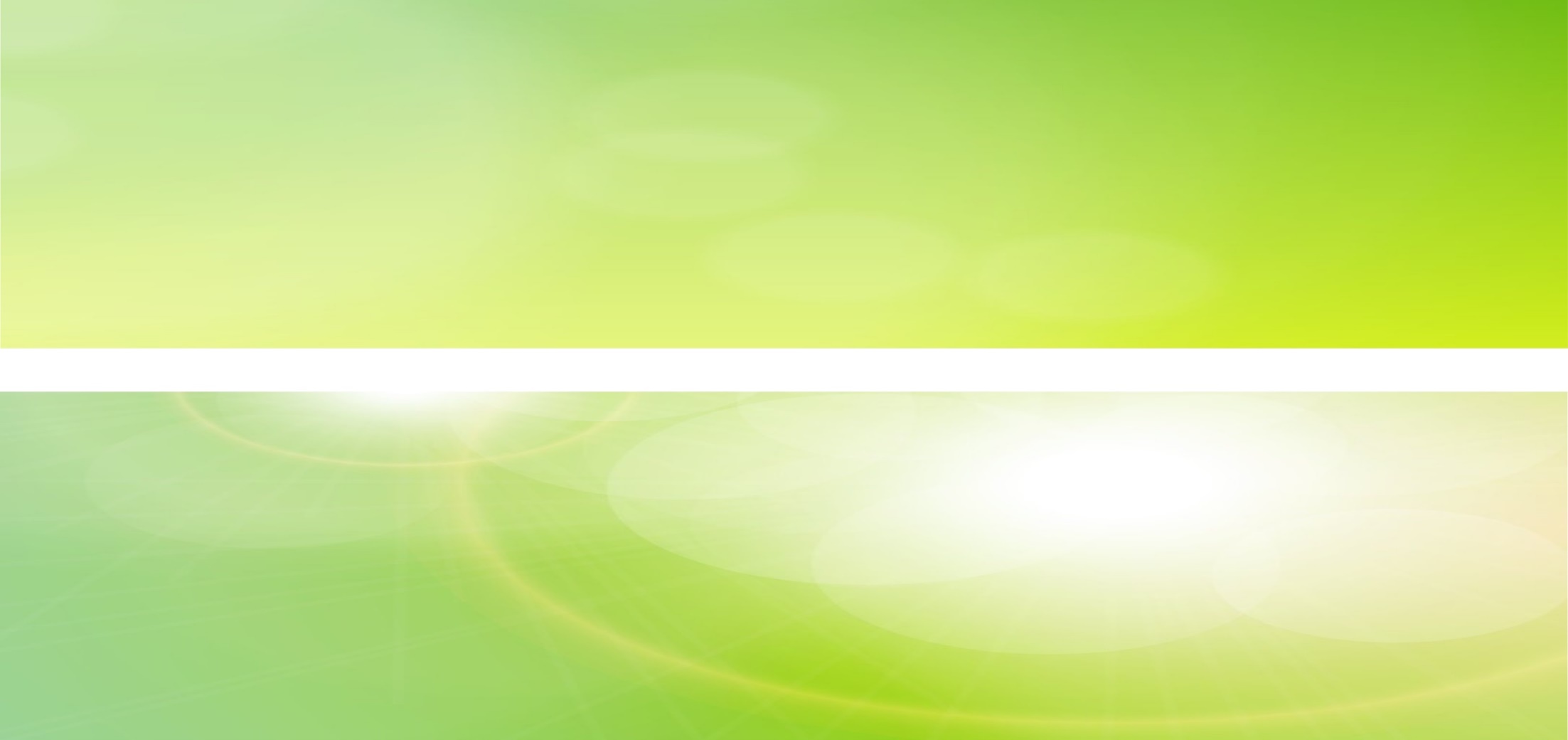 第一部分（1—3）阐述了贝多芬的个人性格之谜
第二部分（4—7）阐述了贝多芬音乐风格之谜和对后世的影响
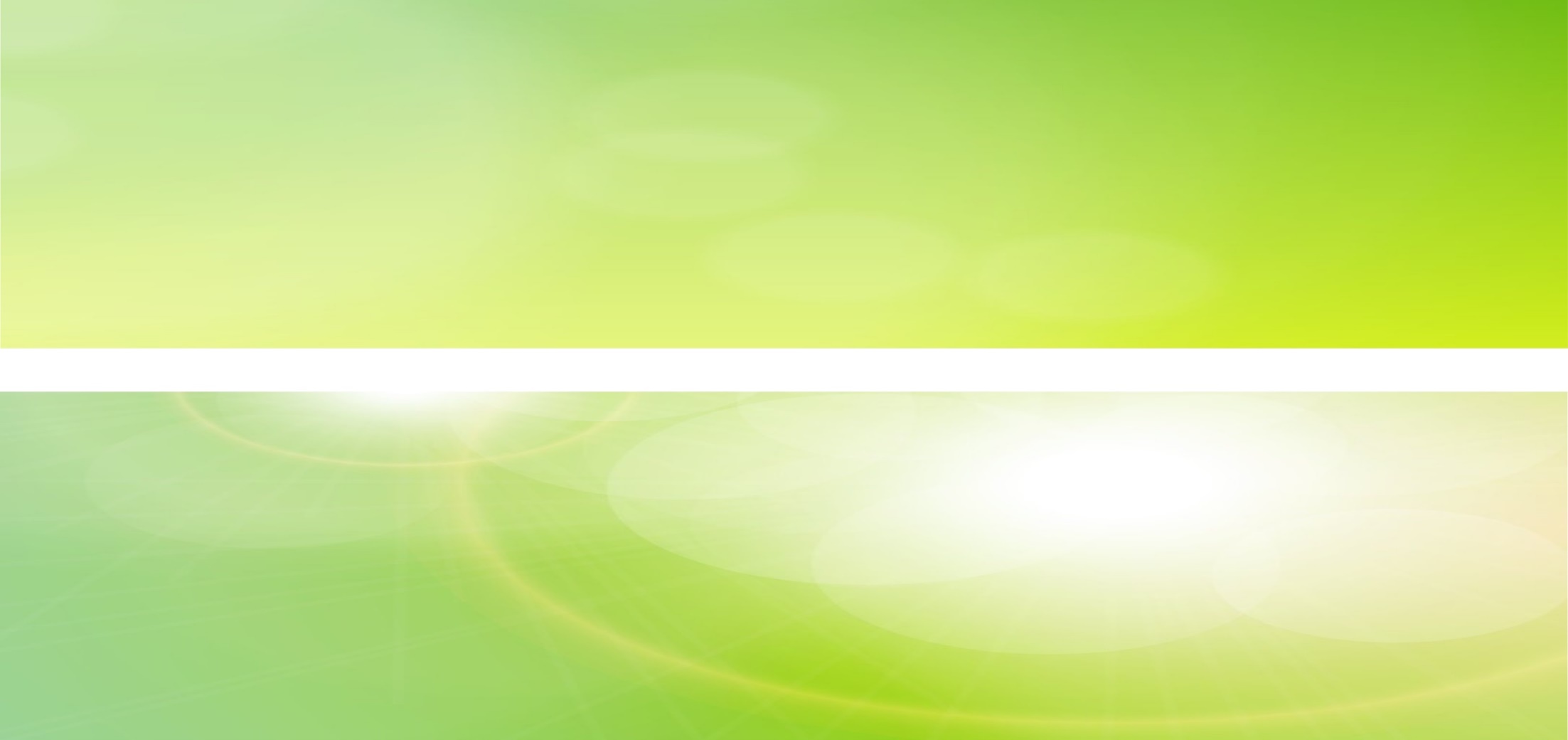 “个人性格之谜”体现在以下方面：
（第1段）“逝去了，还是和他生前一直那样的唐突神灵，蔑视天地”；“他是反抗性的化身”；“贝多芬的灵魂是最奔腾澎湃的”；“狂风怒涛一般的力量”；“除了贝多芬之外，谁也管不住贝多芬”。
（第2段）““奔腾澎湃”，“有意的散乱无章”，“嘲讽”，“无顾忌的娇纵的不理睬传统”；“不羁的艺术家”；“不穿紧腿裤的激进共和主义者”。
（第3段）“清教徒性格”；“是个穿散腿裤的激进共和主义者”。
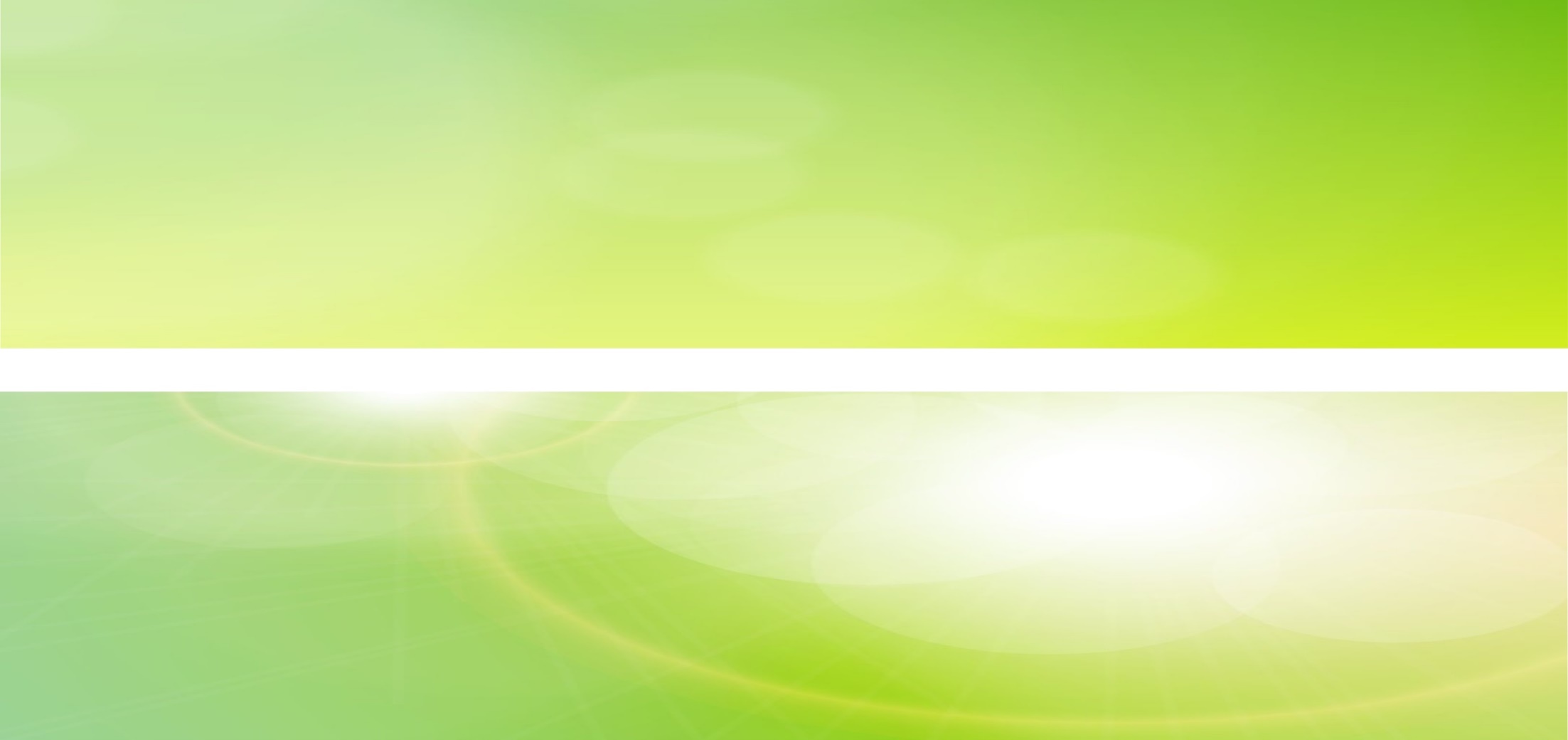 “音乐风格之谜” 体现在以下方面：
（第5段）“把音乐完全用作了表现心情的手段，并且完全不把设计乐式本身作为目的”；“加给它们以惊人的活力和激情，包括产生于思想高度的那种最高的激情，……而且常常使人听不出在感情的风暴之下竟还有什么样式存在着了”；“这些乐式被赋予了巨大的内在力量”。
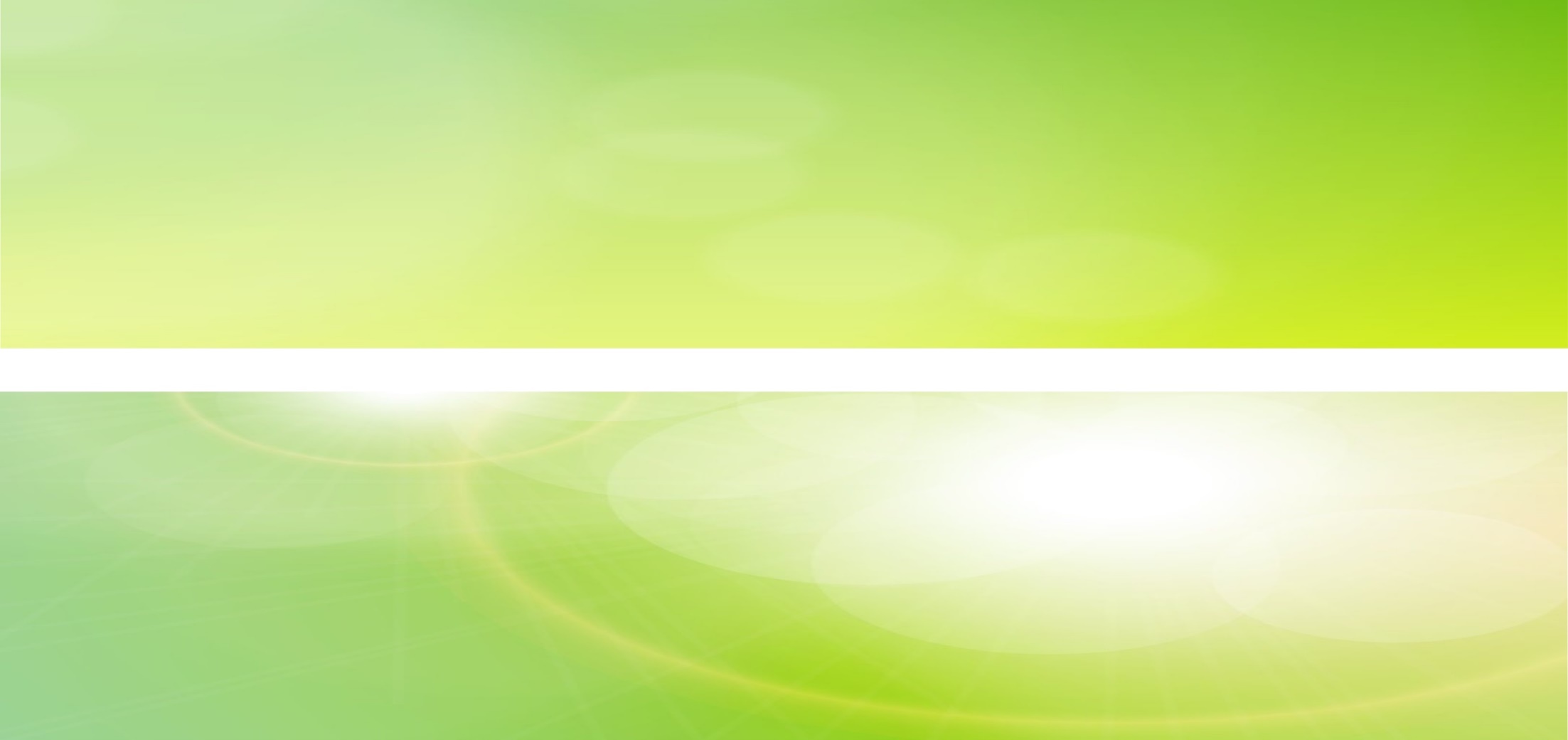 请找出与贝多芬音乐特质相关的句子
①奔腾澎湃，有狂风怒涛一般的力量。 
②我听过任何黑人的集体狂欢，都不会像贝多芬的第七交响乐最后的乐章那样可以引起最黑最黑的舞蹈家拼了命地跳下去。 
③有意的散乱无章。 
④无顾忌的娇纵的不理睬传统的风尚。 
⑤有嘲讽的意味。 
⑥把音乐完全用作了表现心情的手段，并且完全不把设计乐式本身作为目的。 
⑦贝多芬的音乐是使你清醒的音乐。 
……
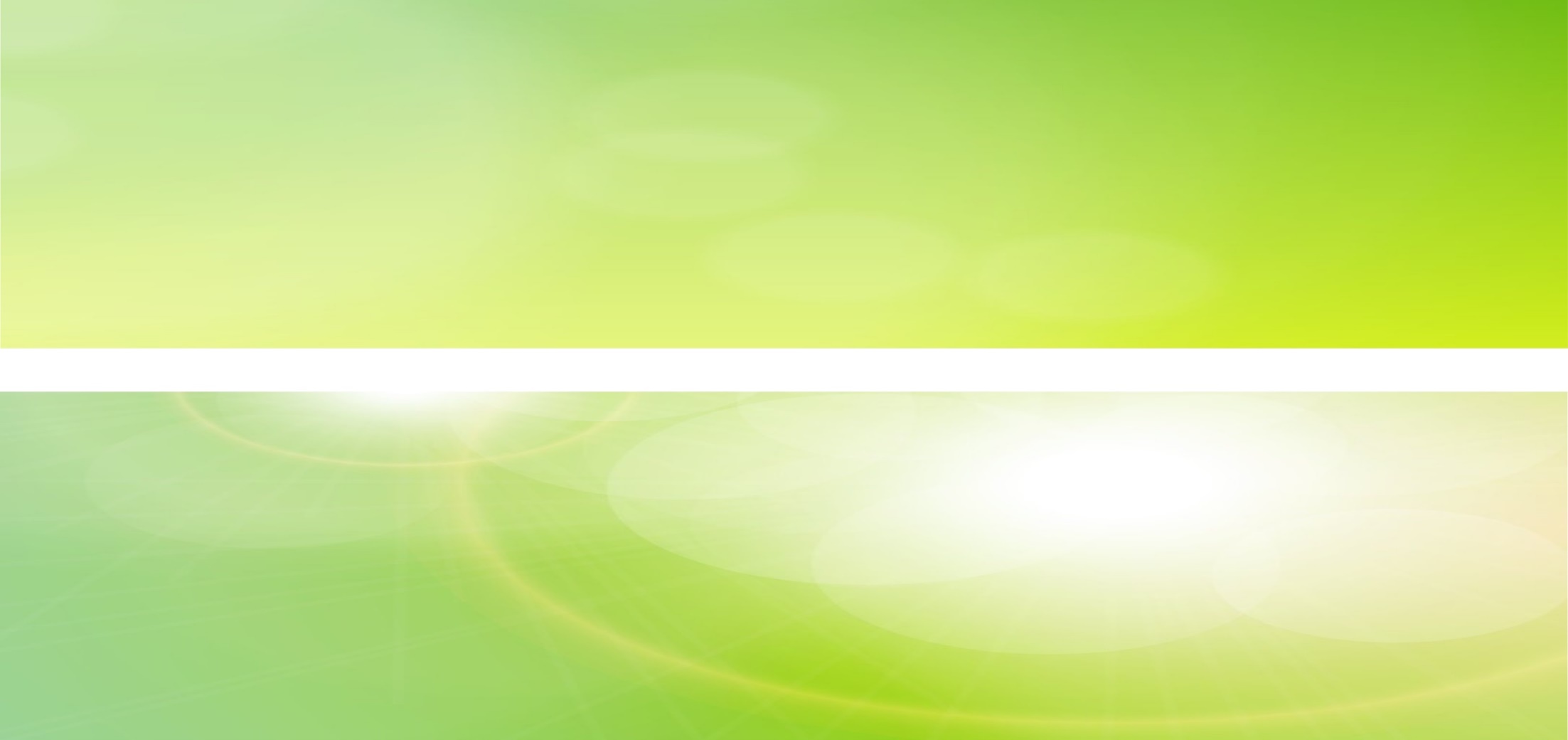 请找出与贝多芬精神特质相关的句子
①唐突神灵，蔑视天地 
②他是反抗性的化身
③他有一架不听话的蒸汽轧路机的风度
④穿衣服不讲究，被当作流浪汉给抓了起来 
⑤灵魂是伟大的……灵魂是最奔腾澎湃的
⑥除了贝多芬之外谁也管不住贝多芬 
⑦一只未经驯服的熊崽子
⑧一个不穿紧腿裤的激进共和主义者
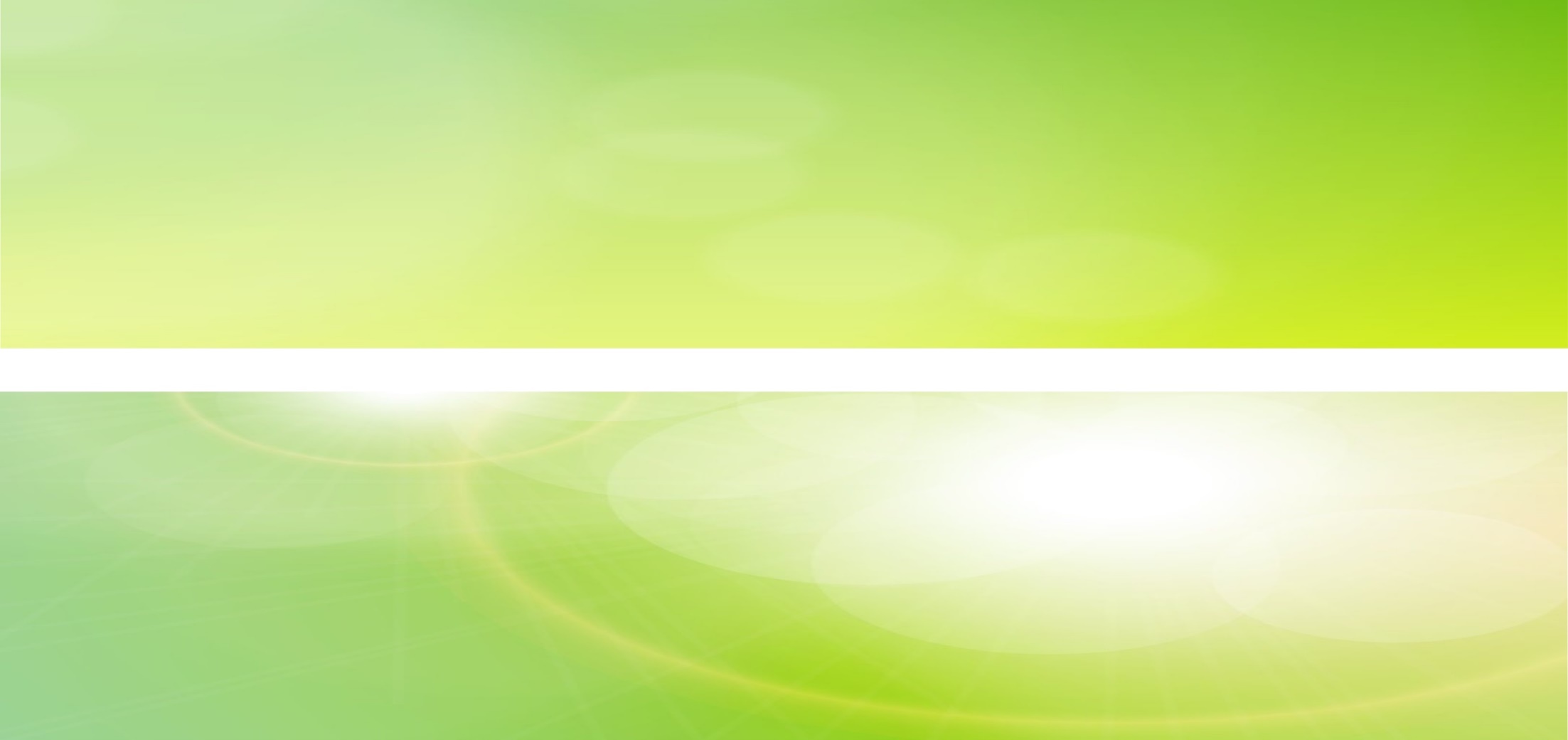 请用一段文字叙述作者的思路和对贝多芬的认识
作者首先生动地刻画出贝多芬鲜明的个性。 
    我们看到一个情感化的心灵，一个真性情的人物，一种具有自我反思倾向而又不愿用理智去约束情感的精神气质。 
    其次，作者突出了贝多芬“激进共和主义者”的政治立场。 
    贝多芬追求个人自由、蔑视传统规范的性格，具有强烈的反叛性，注定了他天然倾向于革命与激进的政治立场。 
    再次，作者赞扬了贝多芬在音乐艺术上的创新精神与杰出贡献。 
    贝多芬音乐创作的特点“不同于别人的地方，是在于他那激动人的品质，他能使我们激动，并把他那奔放的感情笼罩着我们”。
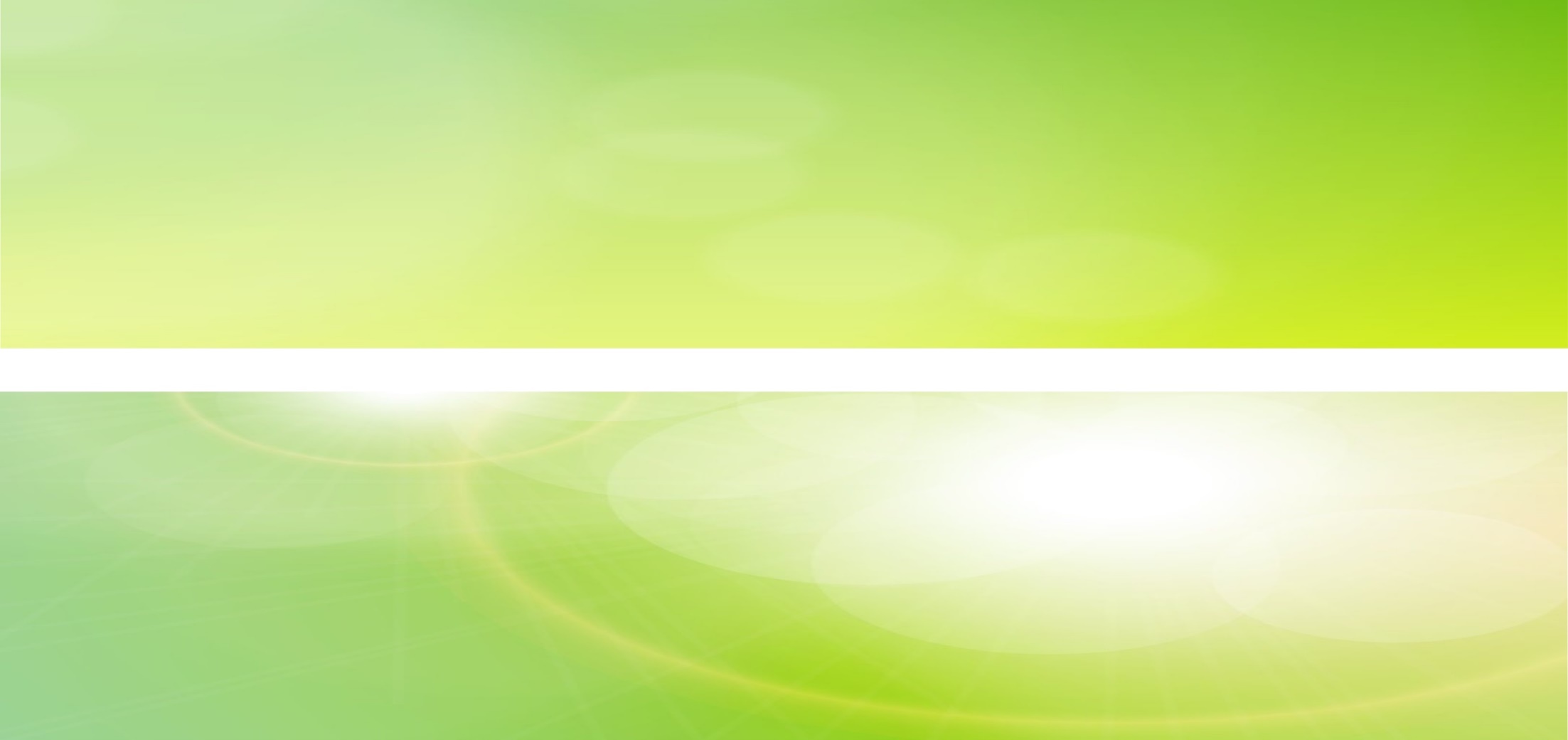 学习写法
纪念类文章的几要素：
事件熟
情感真
打动人
基本写法：叙议结合
（1）人物事件叙述精彩
（2）抒情真挚感人
（3）议论有自己的见解
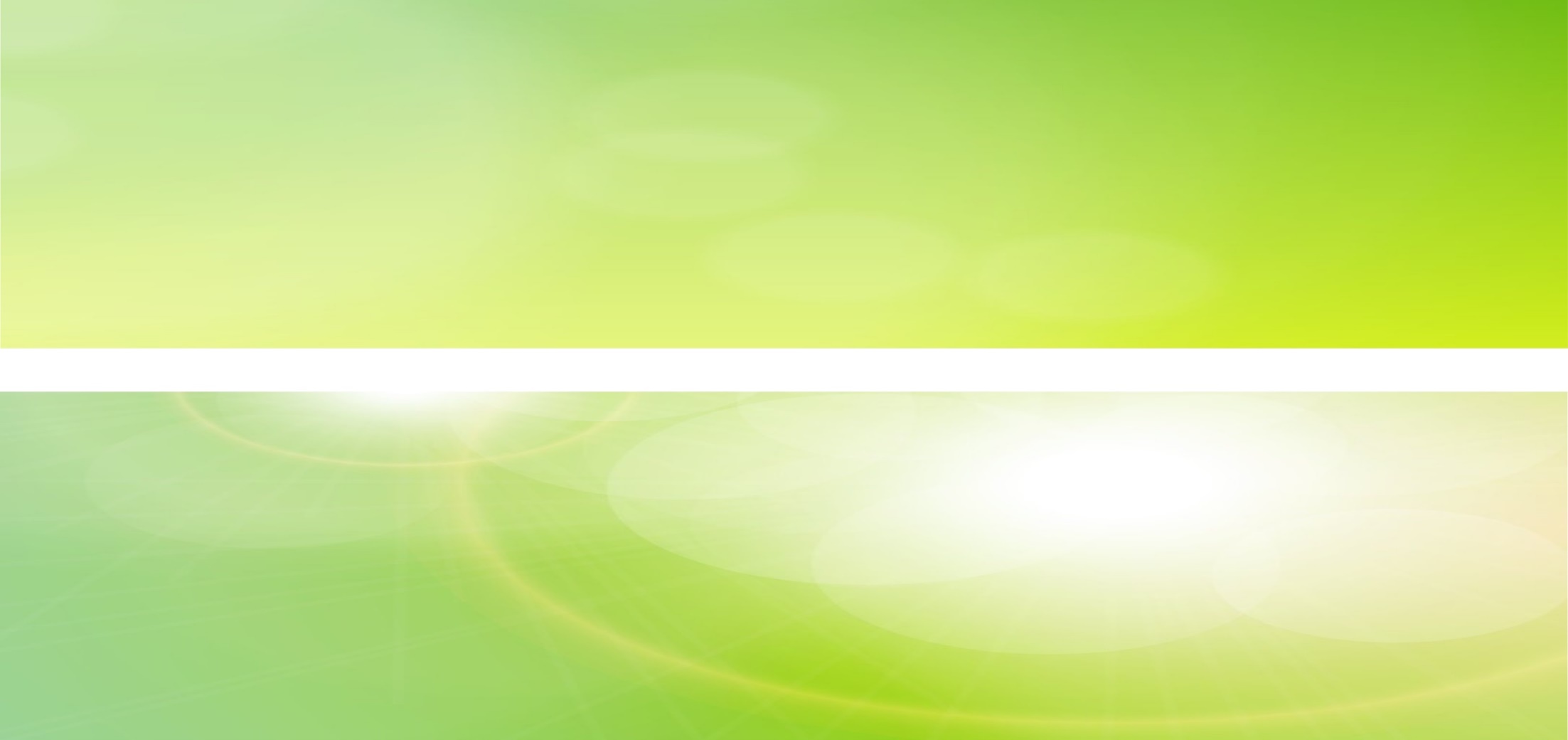 文中重要语句及写法赏析
1.语言的雄辩与论证的严密是本文说理的突出特点。       
    文章抓住“反抗性”这一特征，从各个侧面追述了贝多芬的性格特征和创作成就，行文有着很强的逻辑力量。
   以文章第二段一开始为例，“这样奔腾澎湃，这种有意的散乱无章，这种嘲讽，这种无顾忌地骄纵地不理睬传统的风尚”，四个斩截的陈述句，就囊括了贝多芬音乐的基本内涵。这种确切、简练的语言风格，又为作品雄辩豪放的气势增添了更大的力度。
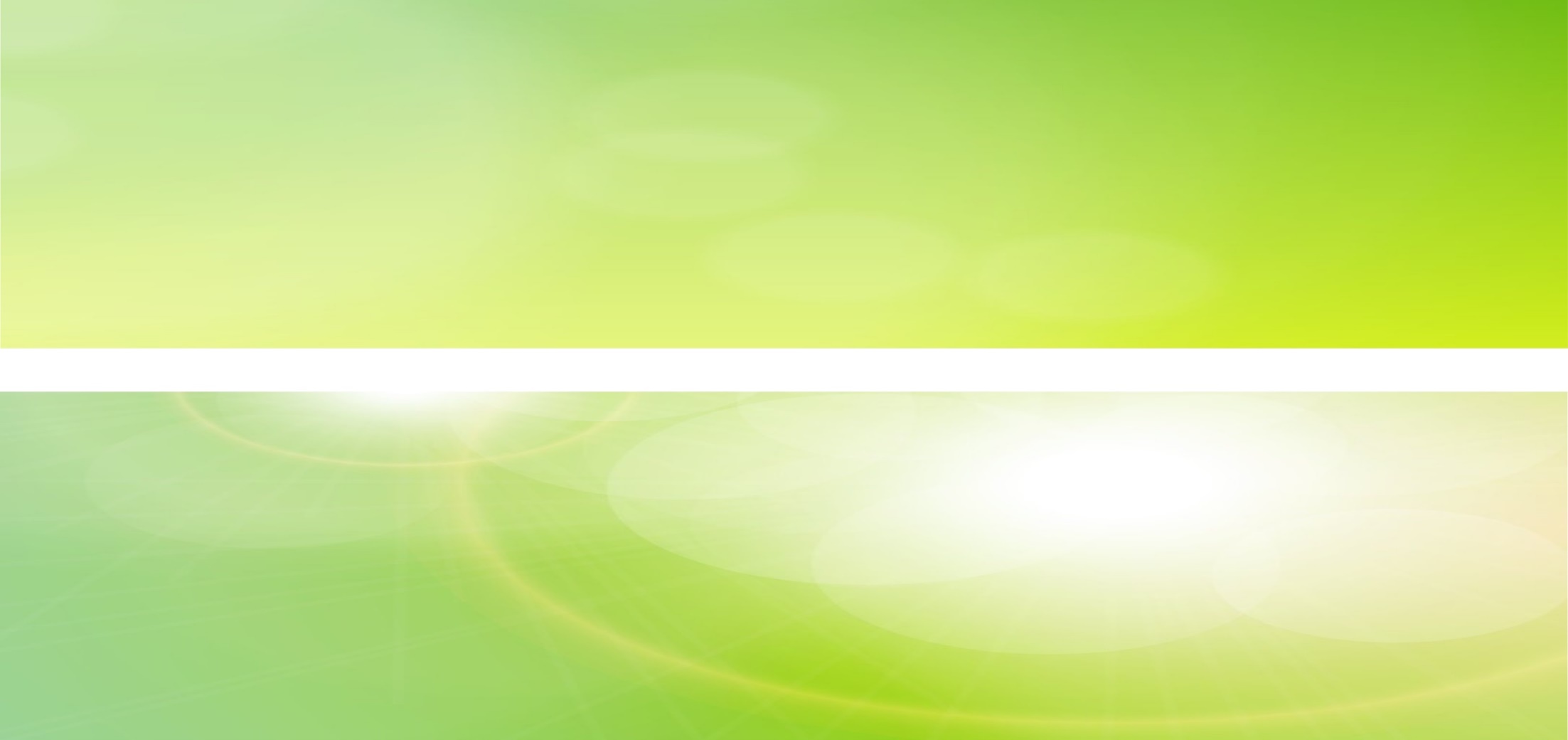 2.文章大量运用生动具体的描绘和比喻手法，赋予文章以形象性，并给人以强烈的感染力。
   像开头第一句“举拳向着咆哮的天空”，就形象化地刻画出了贝多芬桀骜不驯的性格。其他像“轧路机”“稻草人”等比喻也同样形象鲜明又生动风趣。阅读时注意仔细体会。
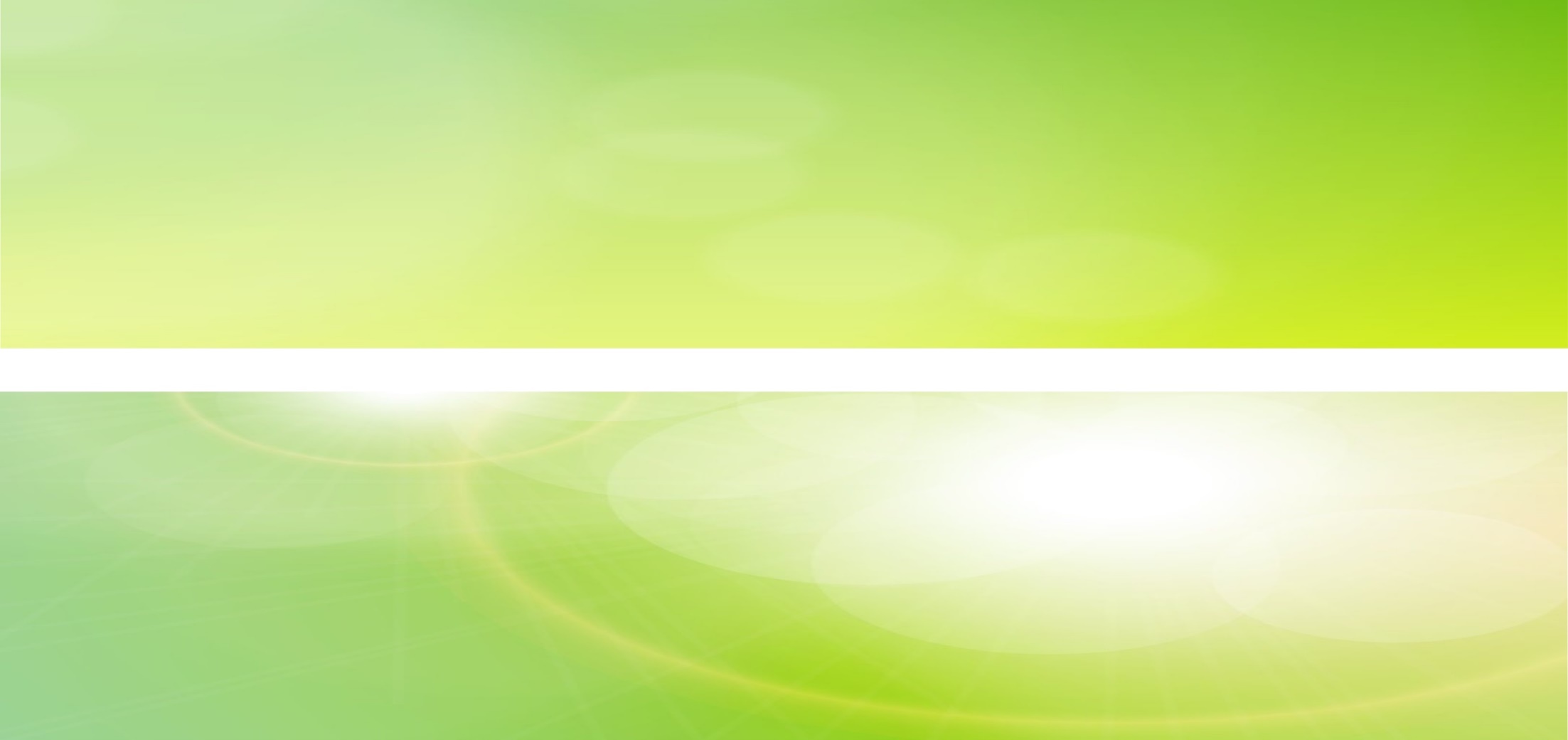 3.对比手法在本文中的运用，凸显了贝多芬的魅力。
（1）谈到贝多芬的灵魂是奔腾澎湃时，与韩德尔、巴赫相比较，拿贝多芬的音乐和最狂热的爵士乐、和任何黑人的集体狂欢比较，突出贝多芬的活力与热情。 
（2）从服饰上把贝多芬等穿“散腿裤”与莫扎特等人的穿“紧腿裤”、“传统制服”作比较，指出莫扎特、海顿能与上流社会融为一体，他们的音乐为上流社会存在，而贝多芬则“无顾忌的娇纵的不理睬传统”。
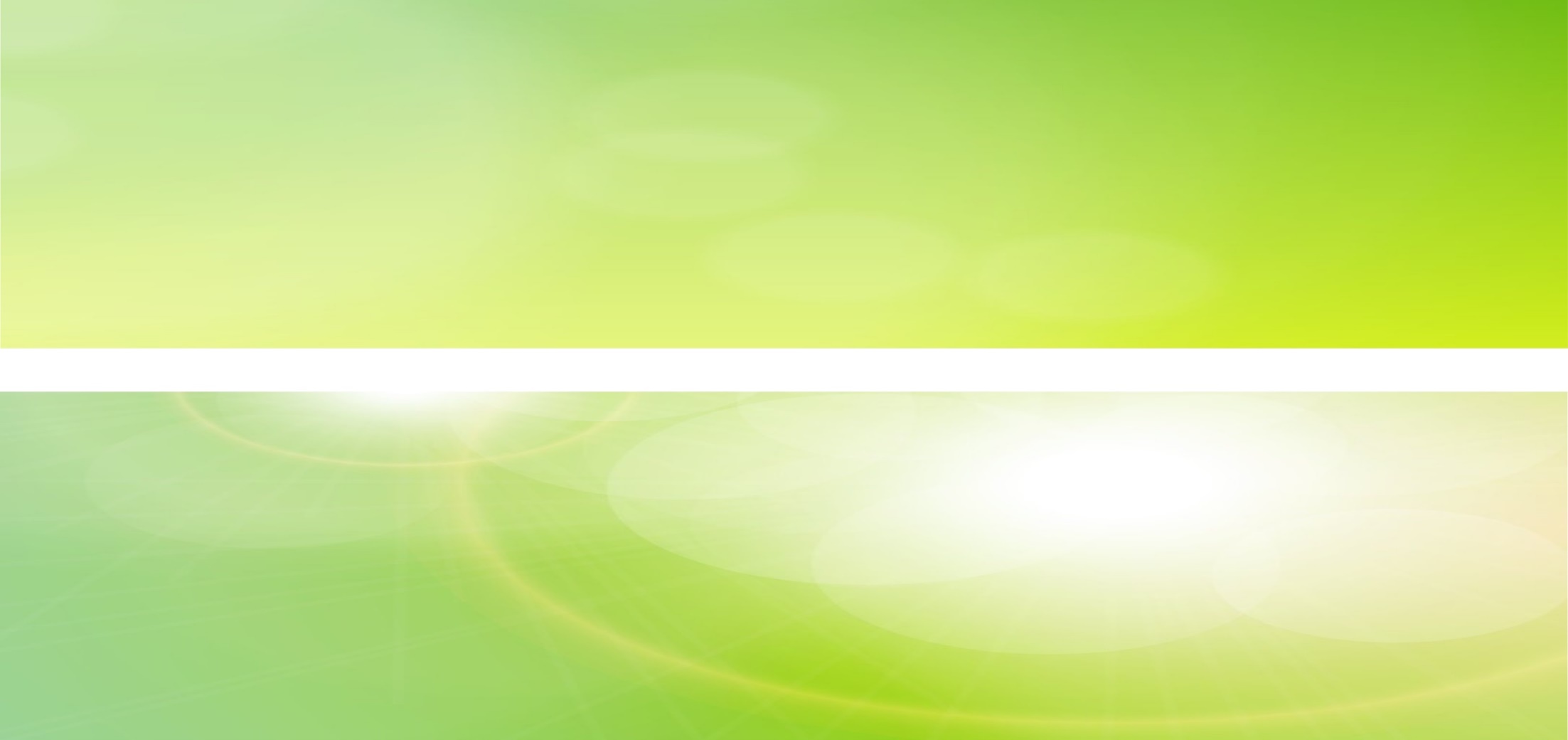 4.人称的运用。
   作者在不少地方多次运用了第二人称“你”。 “你”即读者，代词的反复出现，拉近了作者与读者的心理距离，犹如作者正在与“你”进行着一场炉边谈话，面对面，眼睛看着眼睛，这种近距离的亲近感正是作者所追求的艺术效果。
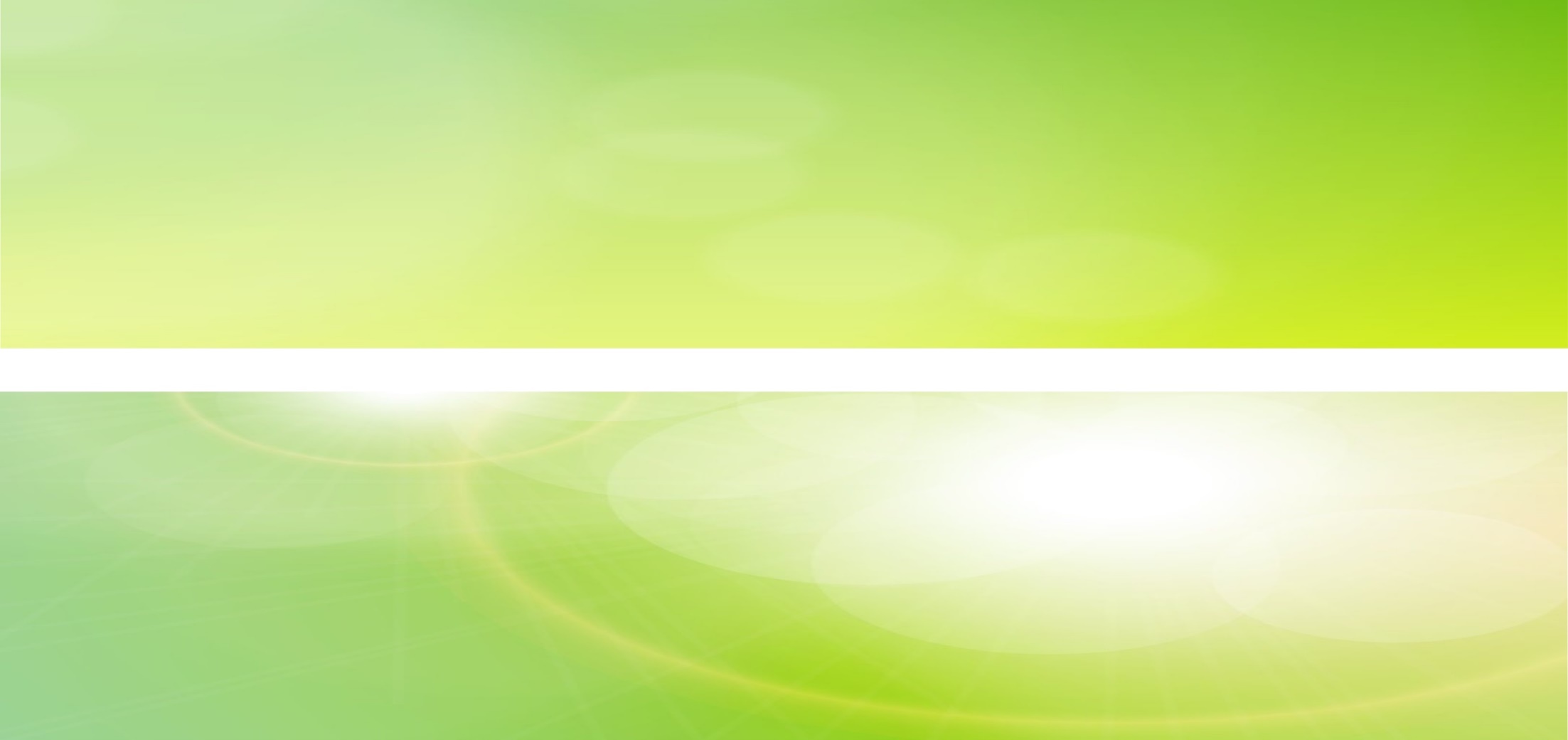 补充注释
奥地利作曲家莫扎特是古典乐派最典型作曲家，与海顿、贝多芬并称为维也纳古典乐派三大作曲家。 
         莫扎特的主要代表作有：歌剧22部；以《费加罗的婚礼》(The Marriage of Figaro)、《唐璜》、《魔笛》最为著名；交响曲41部，以第三十九、四十、四十一交响曲最为著名；钢琴协奏曲27部，以第二十、二十一、二十三、二十四、二十六、二十七钢琴协奏曲最为著名；小提琴协奏曲6部，以第四、第五小提琴协奏曲最为著名；此外，他还写了大量各种体裁的器乐与声乐作品。 
             莫扎特的创作成就遍及各个音乐领域。它们反映了18世纪末，处在被压迫地位的德奥知识分子摆脱封建专制主义的羁绊，对美好社会和光明、正义人的尊严的追求。他的音乐风格具有诚挚、细腻、通俗优雅、轻灵、流丽的特征，大都充满了乐观主义的情绪，反映了上升时期的德奥资产阶级乐观向上的精神状态；在维也纳后期的创作中，也出现了悲剧性、戏剧性的风格，对社会矛盾的反映更趋深刻。
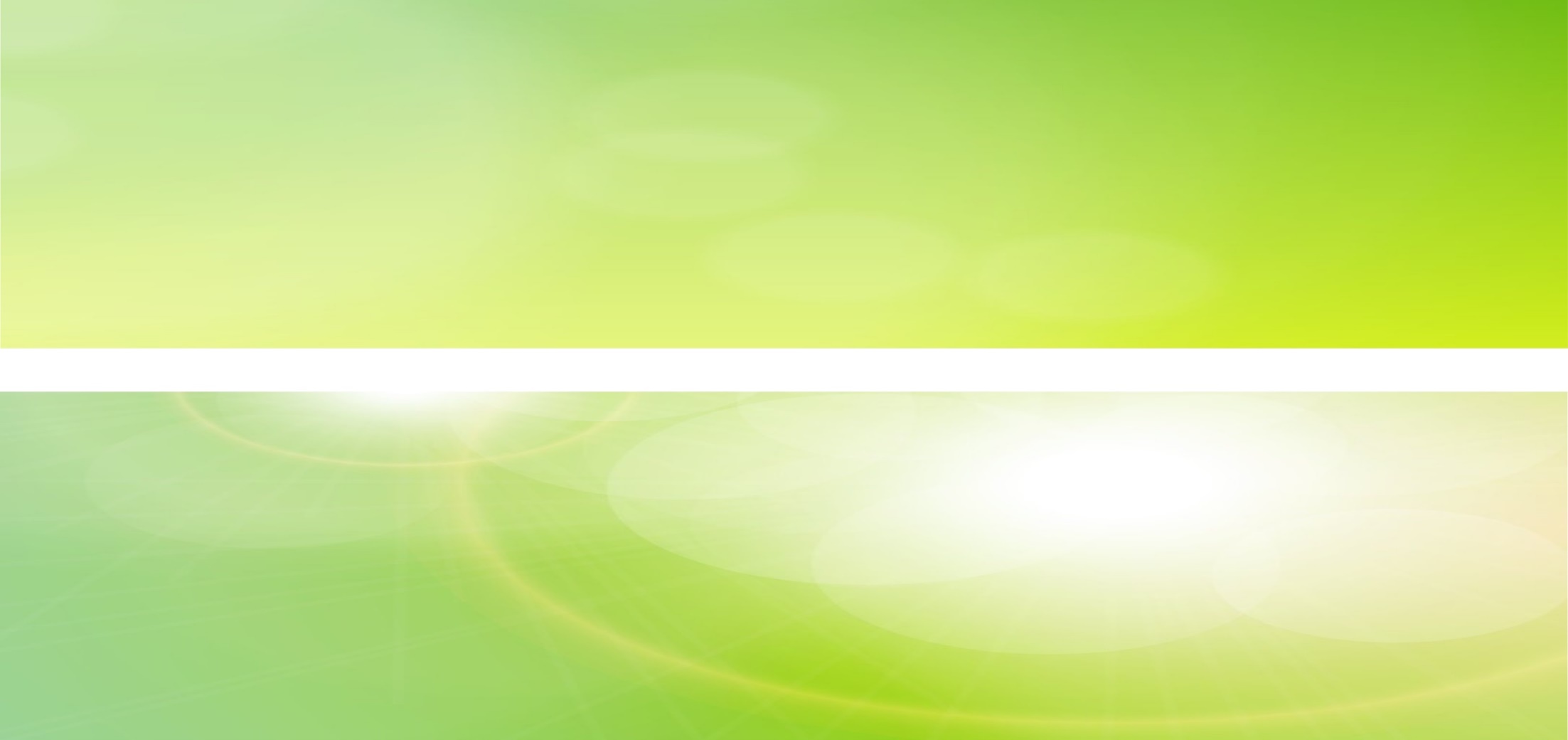 补充注释
海顿对古典音乐的主要贡献是交响曲和四重奏，由于他对于交响曲体裁的形成和完善作出了巨大贡献，因此被人们称作“交响乐之父”。 　　海顿的性格善良，诚恳而质朴，是一个人道主义者。他的这些性格在音乐中得到了十分明显的体现。他还热心关怀青年音家，莫扎特、贝多芬等作曲家都曾向海顿求教，并且尊称他为“我们的父亲”。 　　海顿的音乐风格热情、典雅，充满了欢乐、幸福、和平的气氛。他的音乐就象优美的田园诗一样。他总是用这种笔调来歌颂大自然，歌颂生活。在他的作品中，还经常可以感受到鲜明的奥地利民歌风格。海顿作品的另一个特点是具有巧妙的幽默感，乐曲中充满了愉快而别致的情趣。 　　海顿是一位多产的作曲家，作品涉及的范围也十分广泛，其中包括歌剧、神剧、清唱剧、交响曲、器乐协奏曲、弦乐四重奏以及其它室内乐作品。他最有代表性的作品有《惊愕交响曲》、《午别交响曲》、《时钟交响曲》、清唱剧《创世纪》和《皇帝四重奏》等。
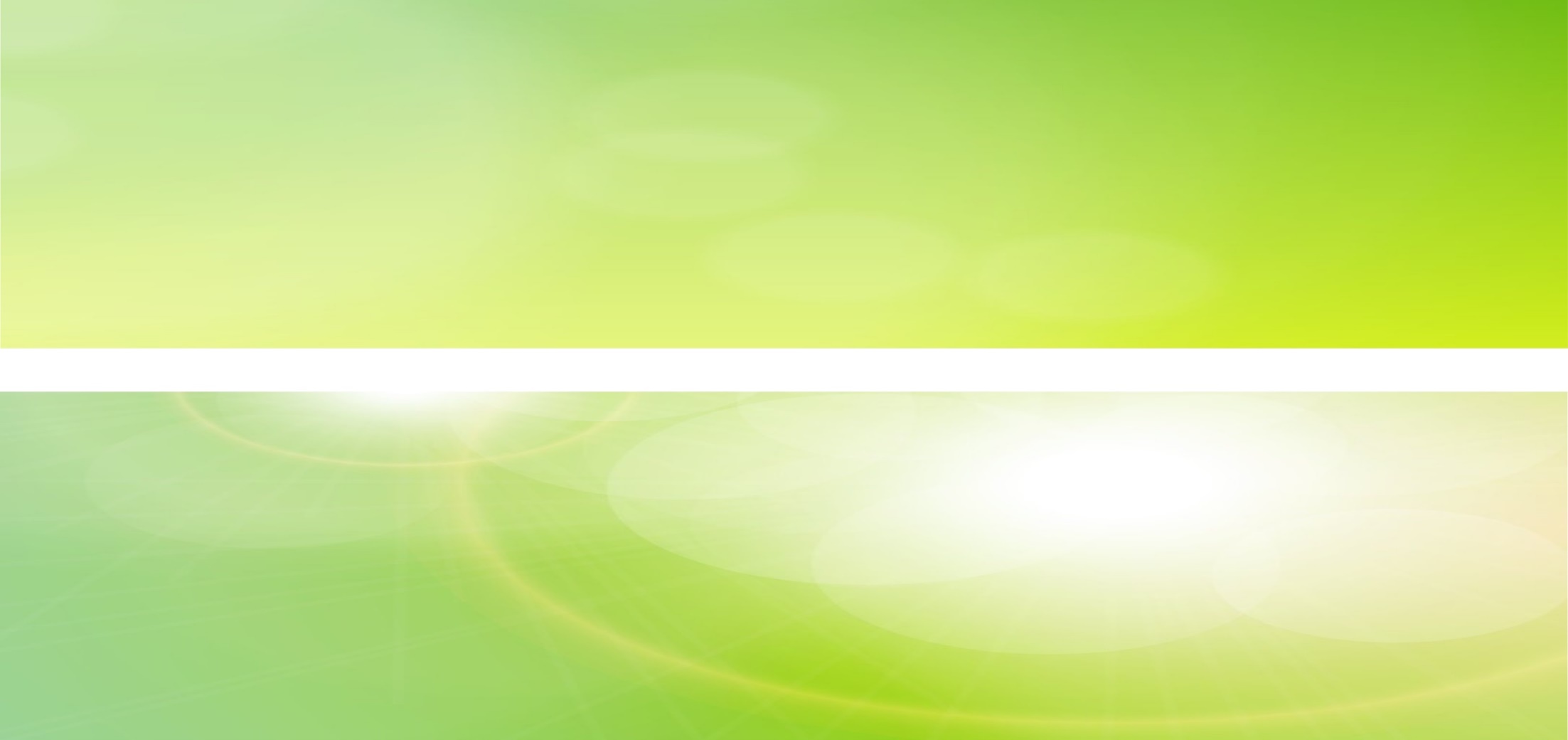 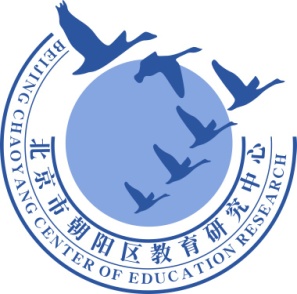 谢谢您的观看
北京市朝阳区教育研究中心  制作